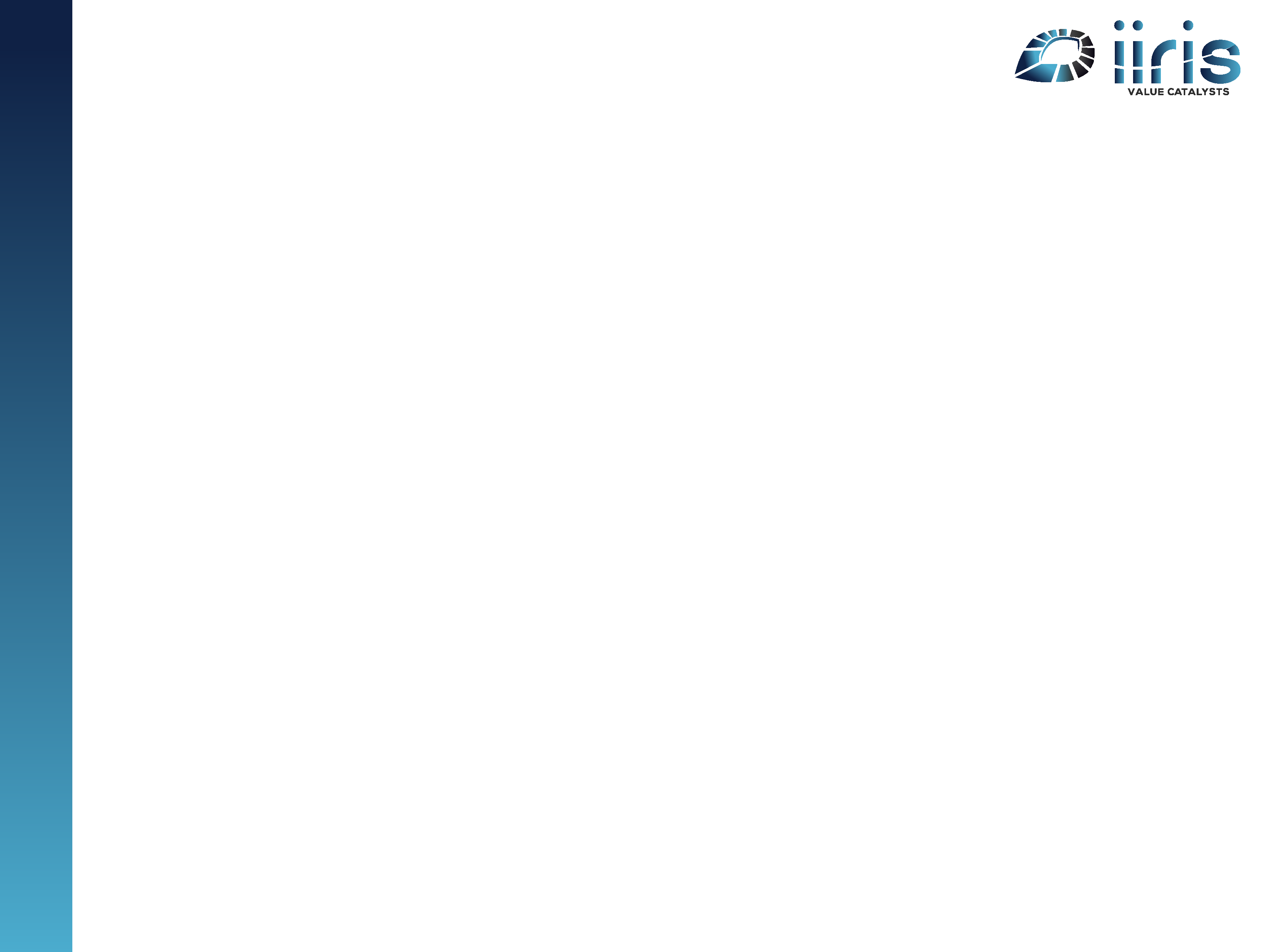 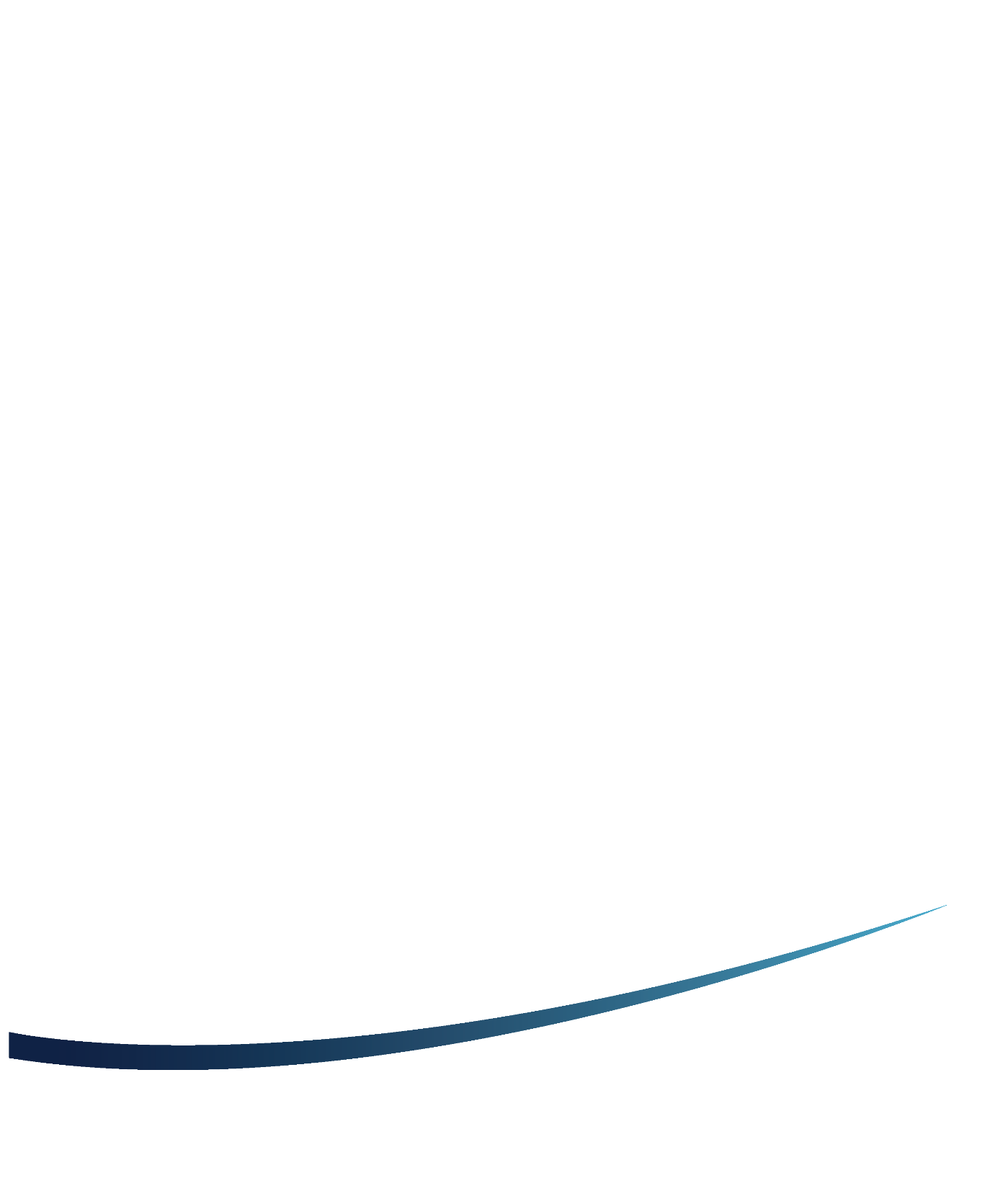 Limitations of Cyber Investigations & Digital Forensics
Sagarika Chakraborty 
Sagarika@iirisconsulting.com

www.iirisconsulting.com  

© 2016
NATIONAL JUDICIAL ACADEMY, BHOPAL
MARCH 28, 2016
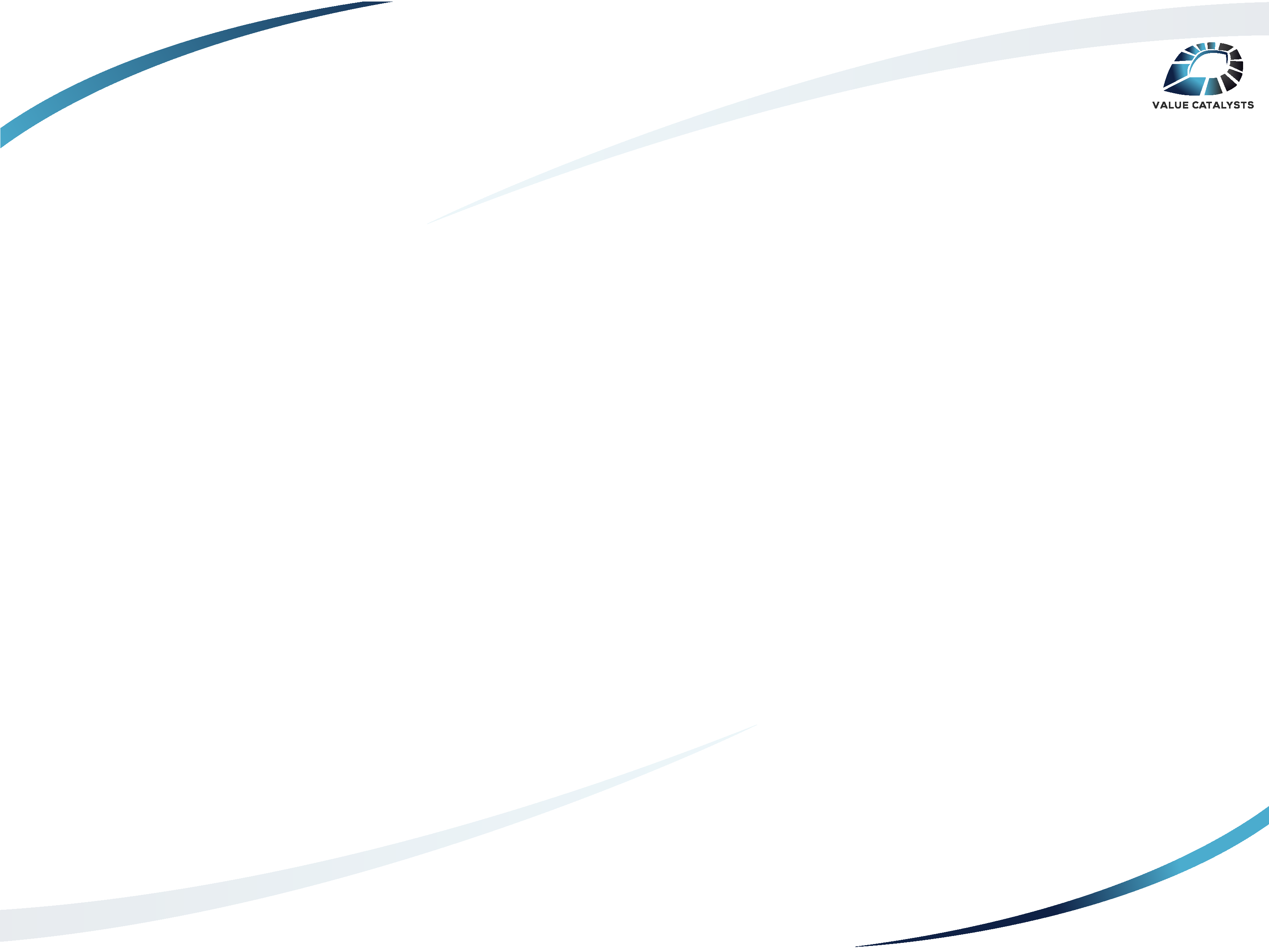 Table of Contents
The Fight
The Web of Cyber Crime 
Effective Combats Against Cyber Crime
Limitations – Difference in Perspective 
Geography Based Differences
Technological Expertise
Case Study – The Curious Case of Missing Data
Bandwidth Challenges 
Resource Challenges 
Handling Data 
Handling Smartphones – Being Smart?
Evidence Management  
Legal & Jurisdiction Challenges 
India 
Way Forward – Collaborative Approach 
Embracing the “E”s
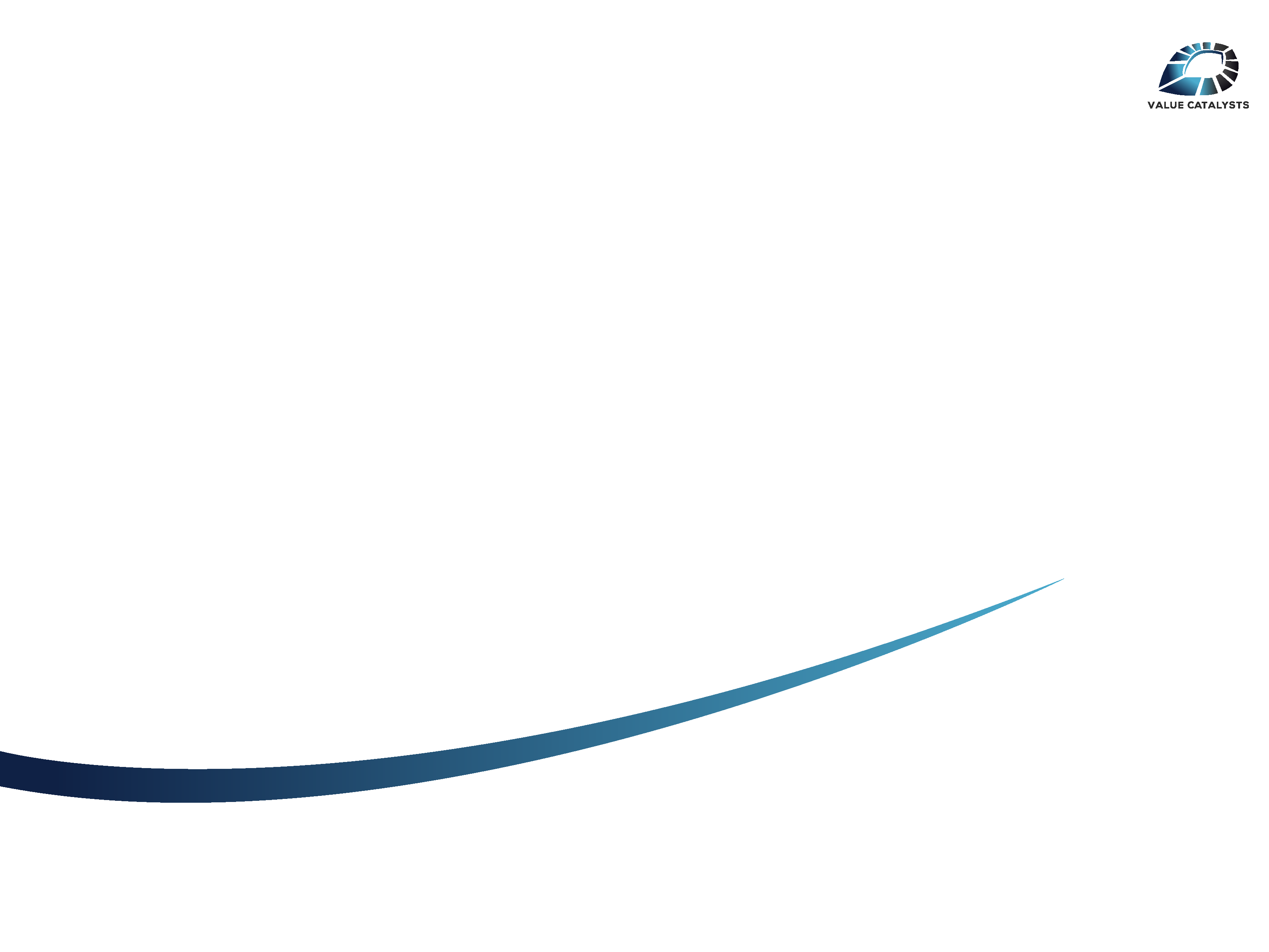 The Fight!!!
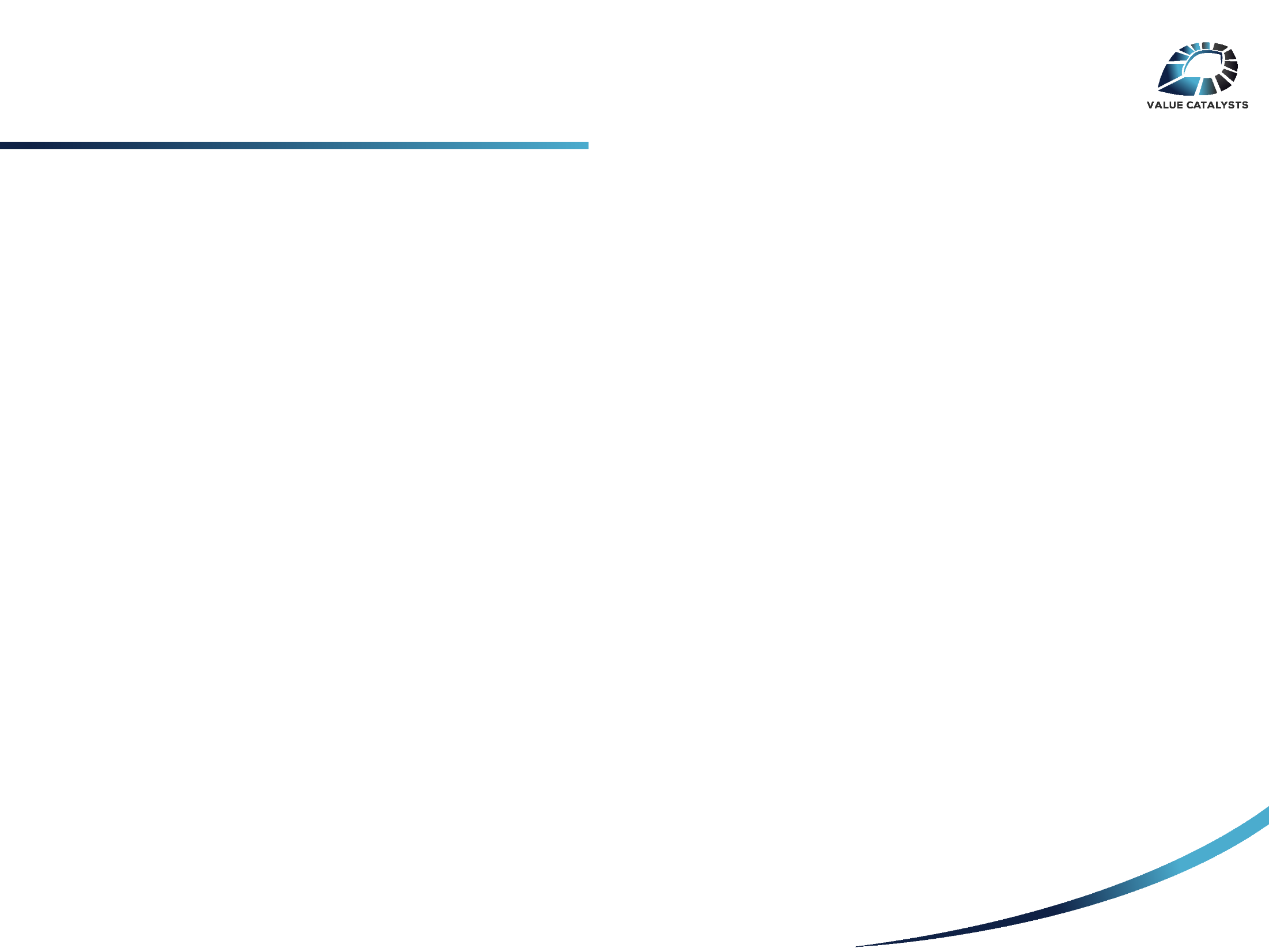 The Web of Cyber Crime
STALKING
TERRORISM
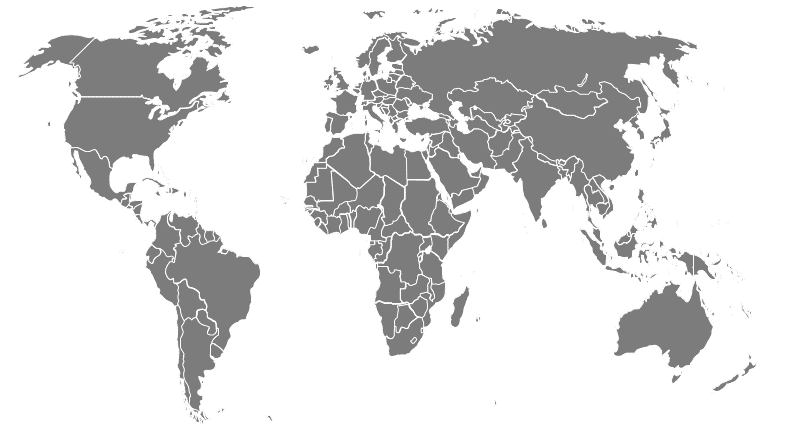 DATA THEFT
PIRACY
DEFAMATION / SEDITION
MONEY LAUNDERING
MURDER
SEX CRIMES
NO AREA REMAINS UNTOUCHED AND UNHARMED!!!
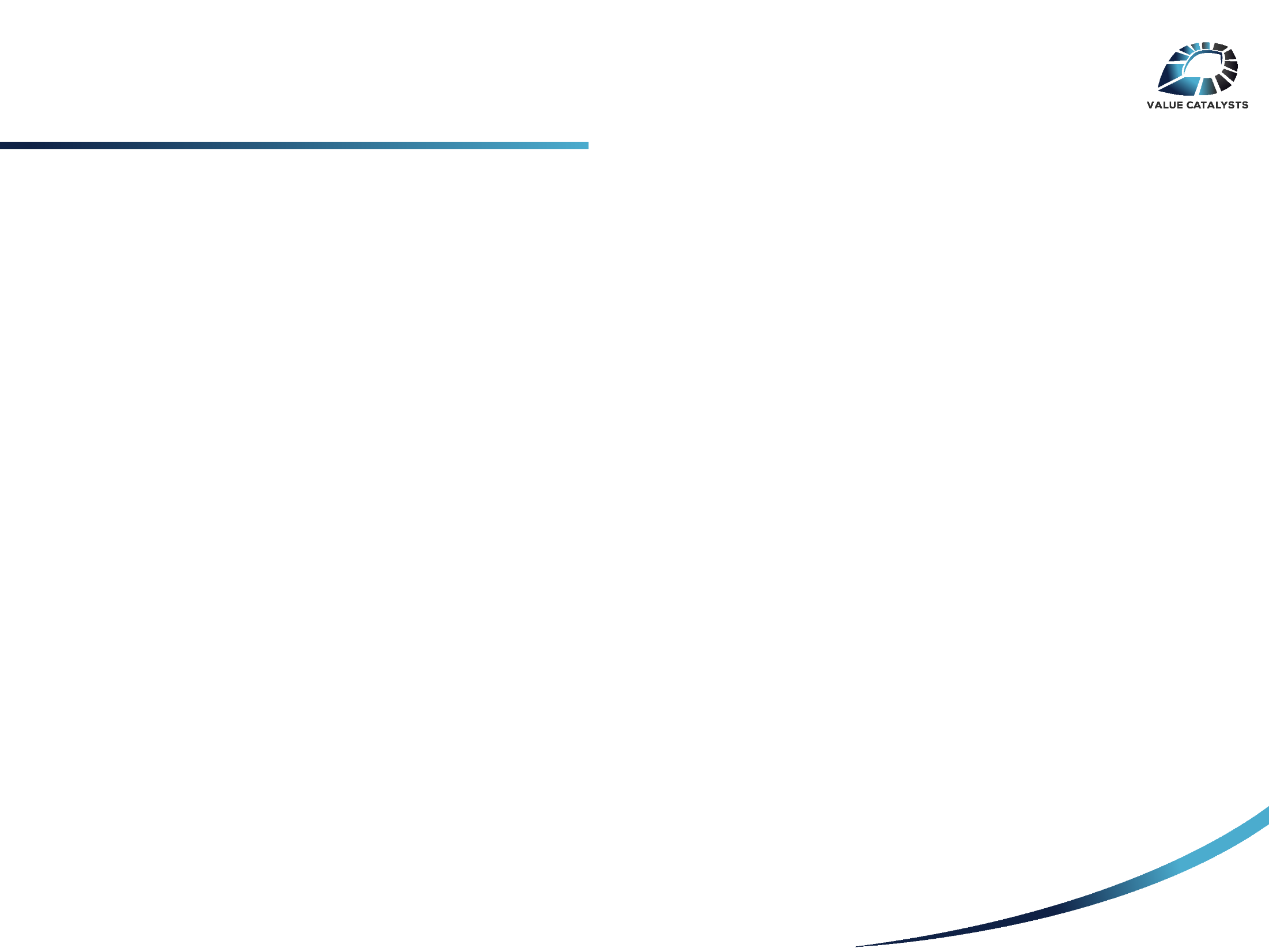 Effective Combats Against Cyber Crime
METHODOLOGIES

 Monitoring using advanced algorithms / methodology 
 Forensics using advanced technological tools 
 Investigations supported by data analytics
EFFECTIVE COMBATS CONTAIN METHODOLOGIES THAT ARE A COMBINATION OF HUMAN INTELIGENCE, TECHNOLOGY BACKED ANALYTICS AND SWIFT IMPLEMENTATION OF ESTABLISHED LAWS.
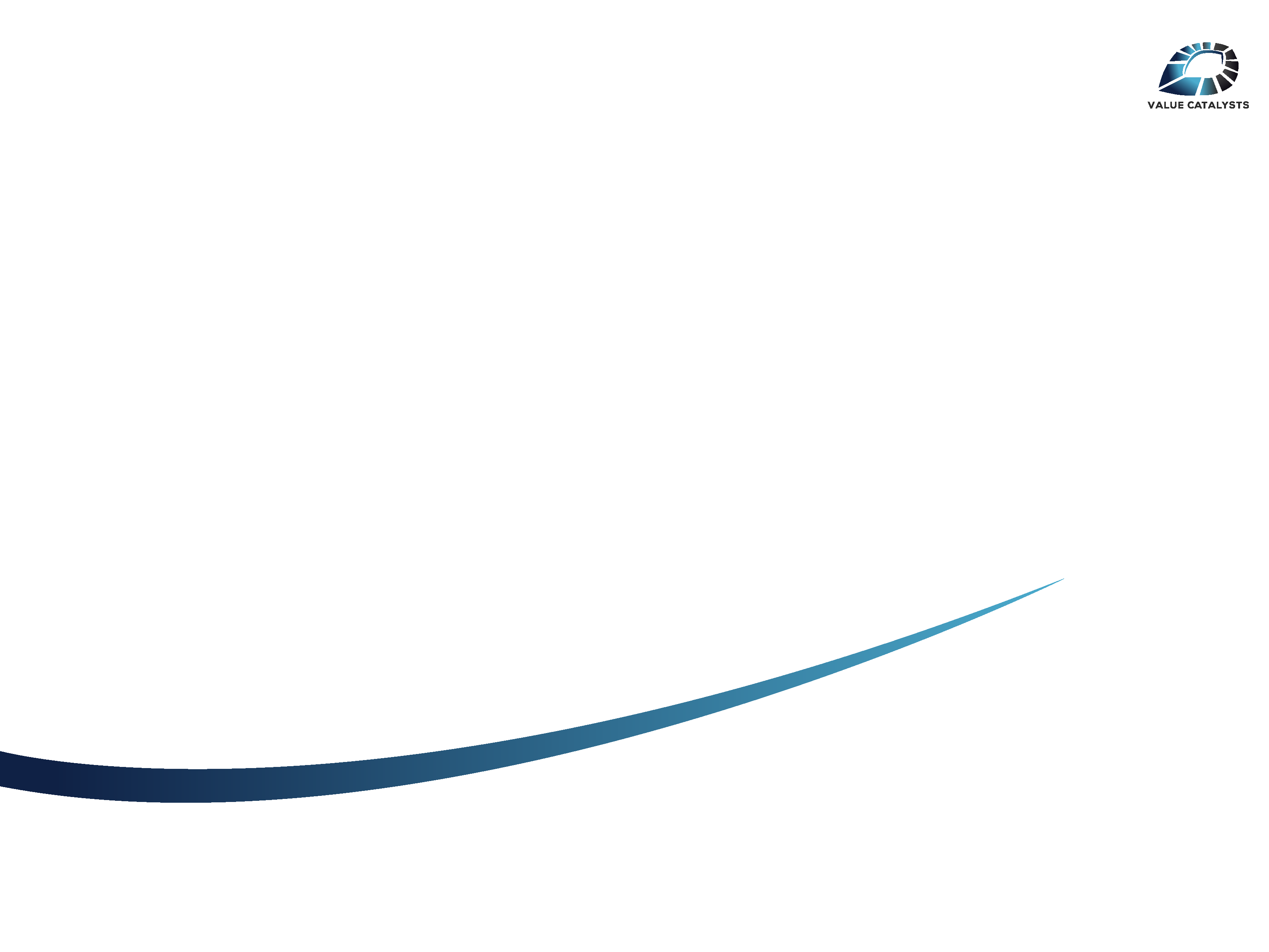 Limitations – Difference in Perspective
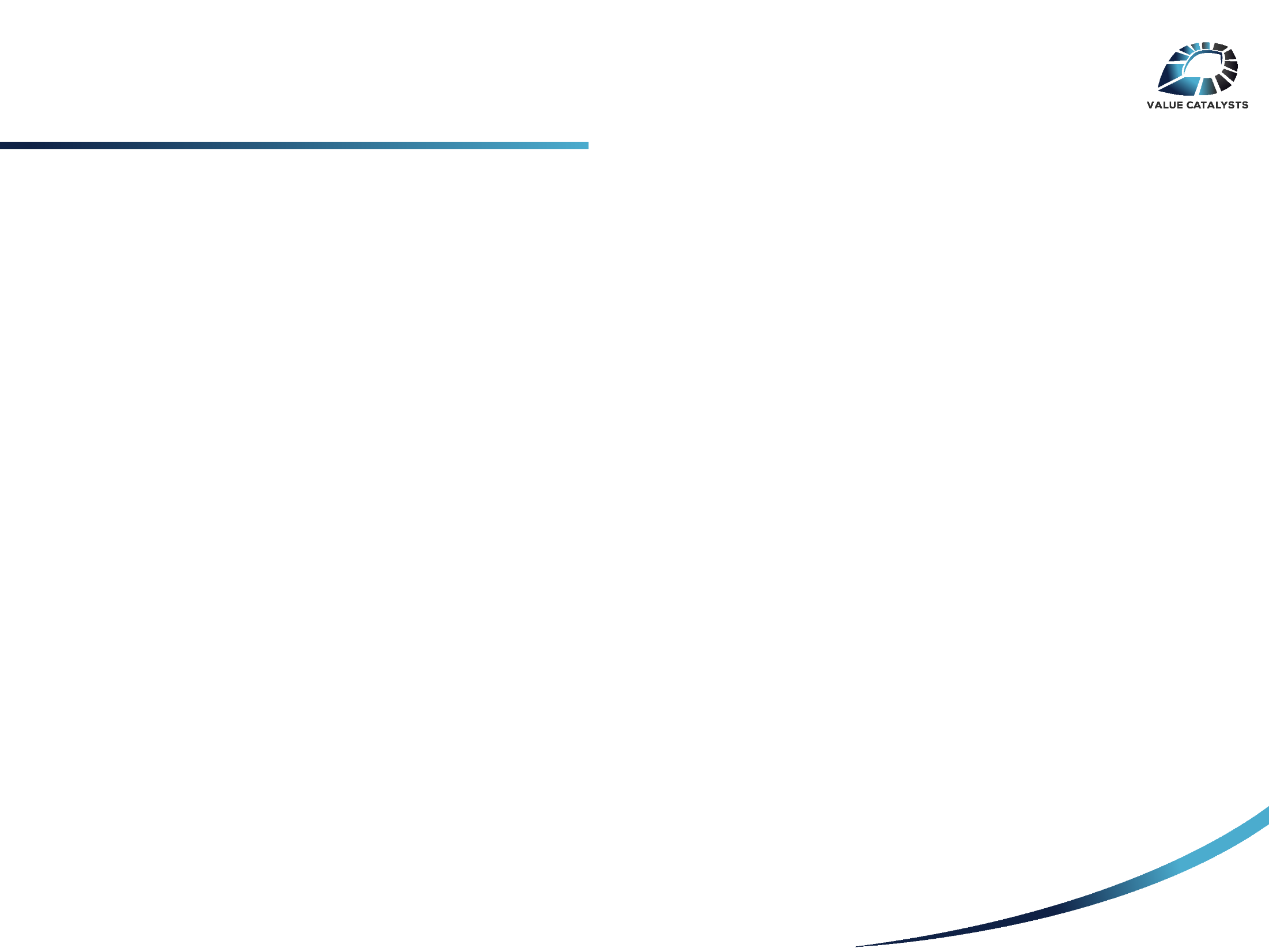 Limitations – Geography Based Differences
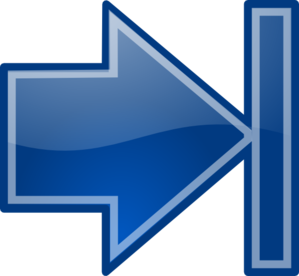 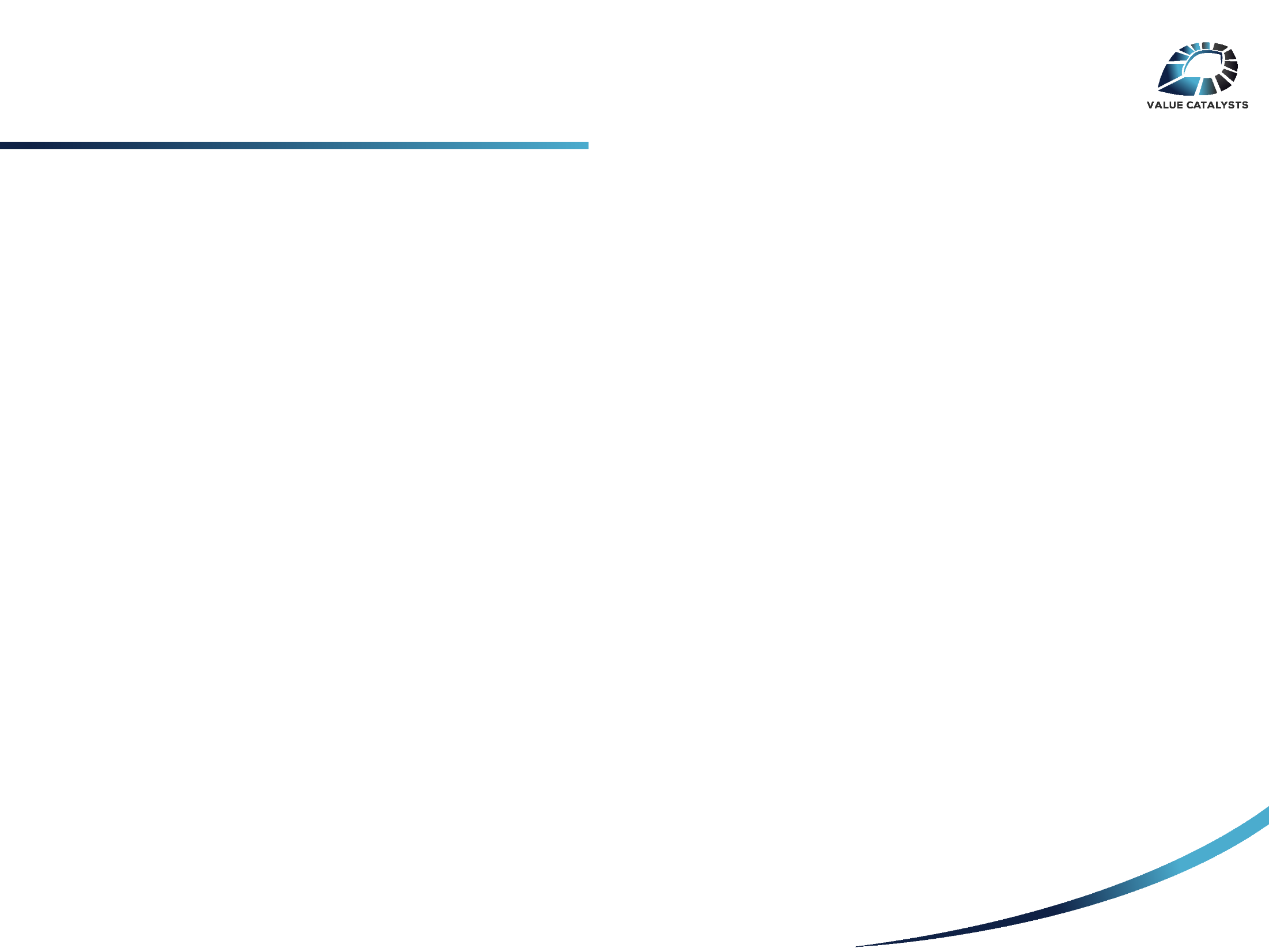 Limitations – Technological Expertise
Recovery / Retrieval from tampered discs (broken, burnt etc.)
Recovery / Retrieval of deleted / corrupt data (Root File / Registry recovery etc.)
Time lapse in data recovery / retrieval and consequences (volatile RAM , external influences etc.)
Anti forensic software tools (creation of temporary virtual platform to work on and continuous erasure)
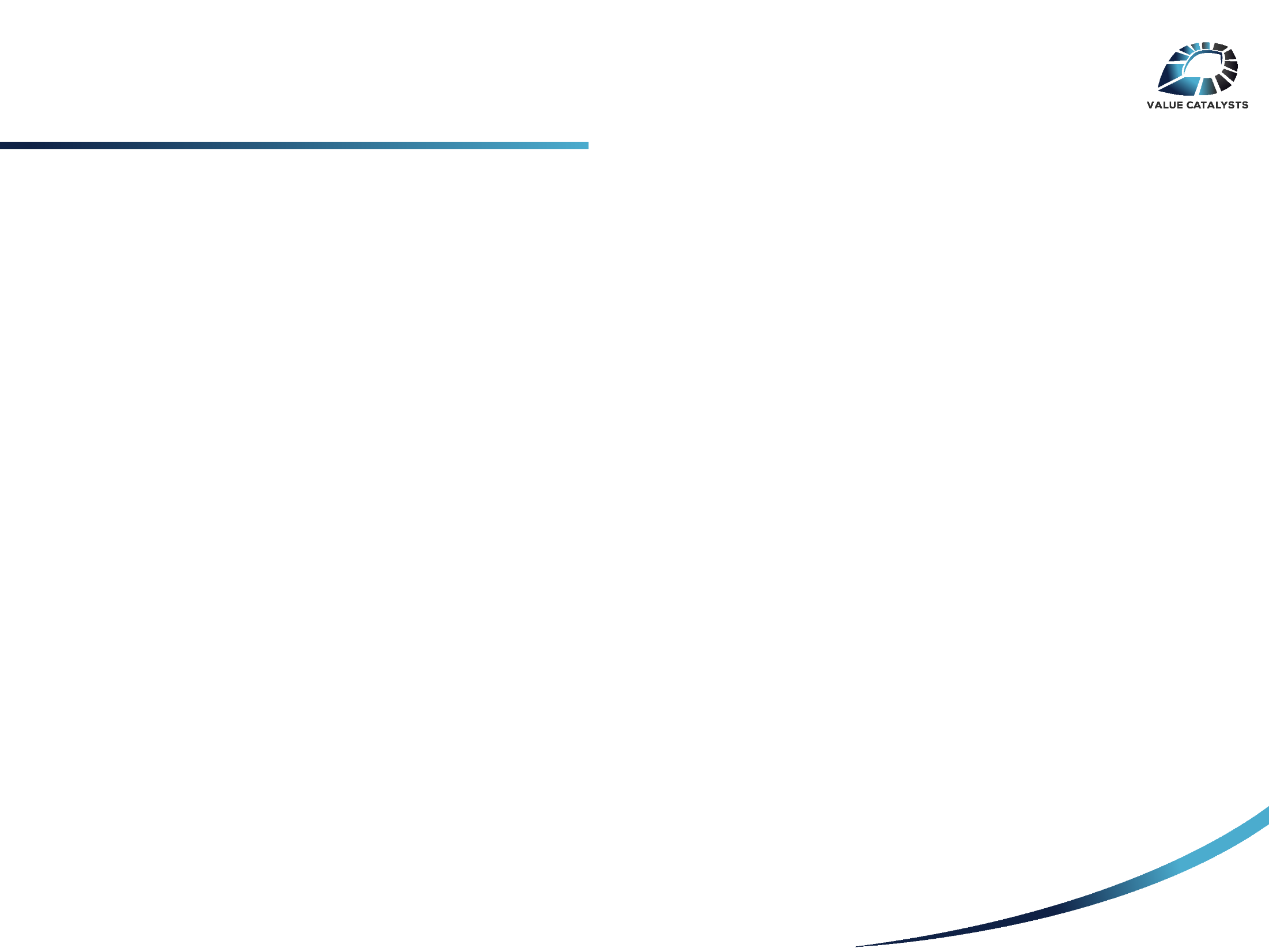 Case Study – The Curious Case of Missing Data
Company suspected two of its senior employees to be involved in data pilferage and unethical gains. Therefore had referred the matter to IIRIS to conduct digital forensics.
Initial forensics showed that for both the machines data was missing from the years 2012 – 2015 (the period under suspect). However, no data was attempted to be deleted by the users.
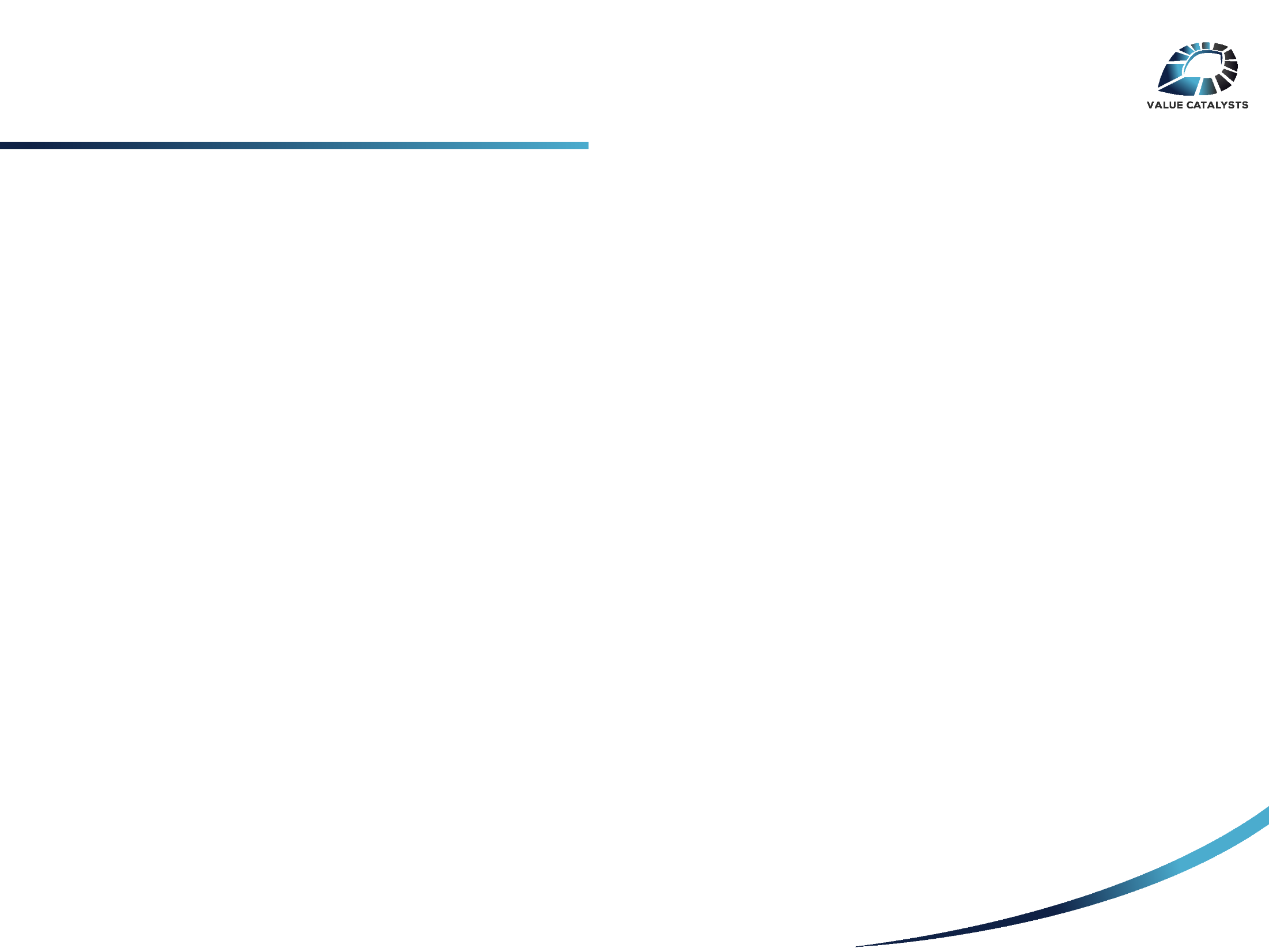 Case Study – The Curious Case of Missing Data
(CONTD)…
Detailed forensic study helped unearth the presence of two anti forensic software that helped the users work and transfer data without leaving a trace / creating a back up:
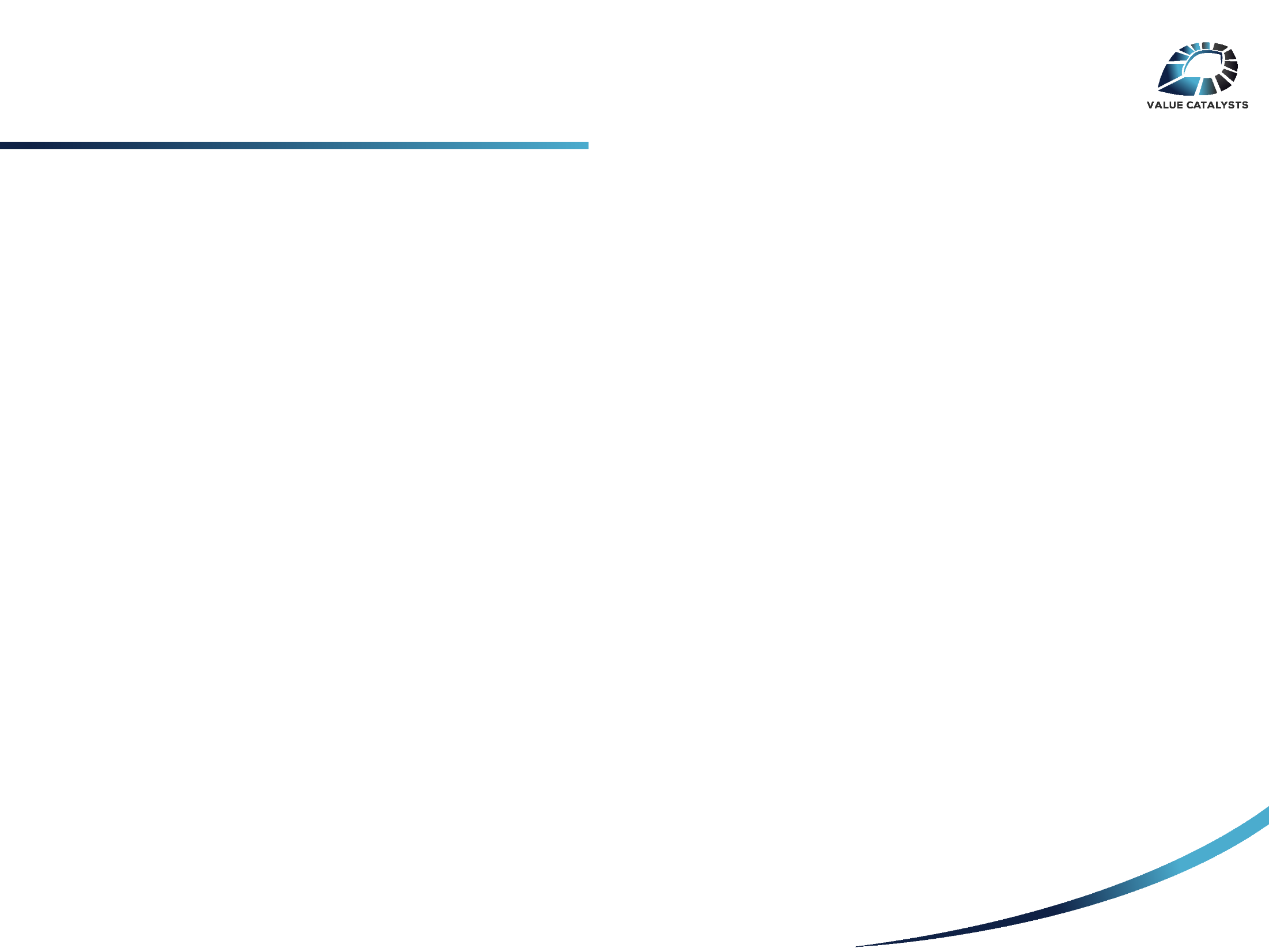 Limitations – Bandwidth Challenges
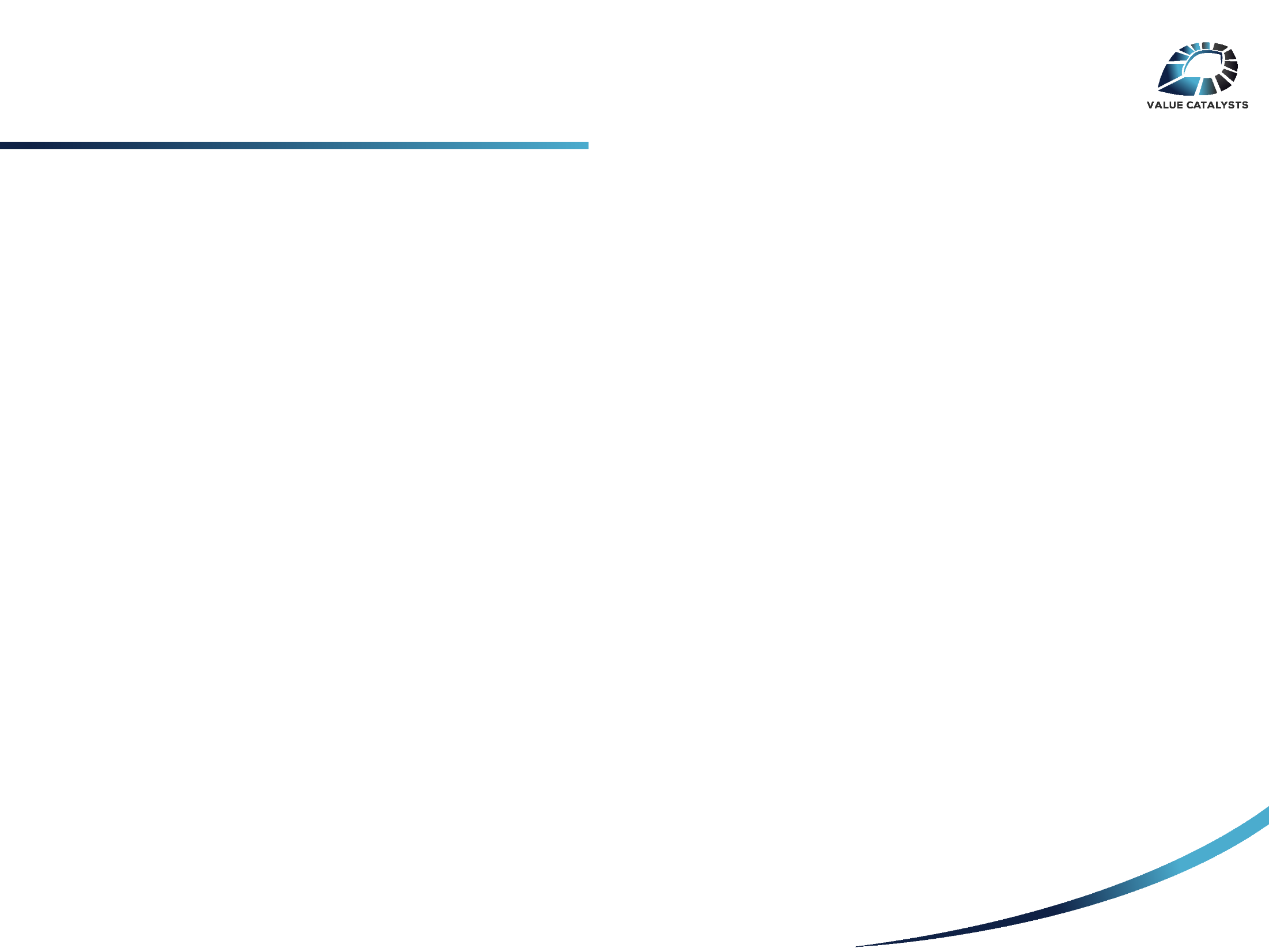 Limitations – Resource Challenges
Lack of focus to develop forensics as a field of skill and expertise – degrees, certificates, skill trainings.
Lack of awareness and trainings about modern techniques, advanced software and methodologies. 
Lack of continuous review to understand system lags, plan for upgrades and also ensure compliance with monetary standards
SECURITY & INFRASTRUCTURE FORMS A PART OF THE BUDGET CONSIDERATION EACH YEAR. HOWEVER NO FOCUS ON ALLOCATION OF FUNDS AT THE MICRO LEVEL TO ENHANCE REQUIRED INVESTIGATIVE SKILL SETS
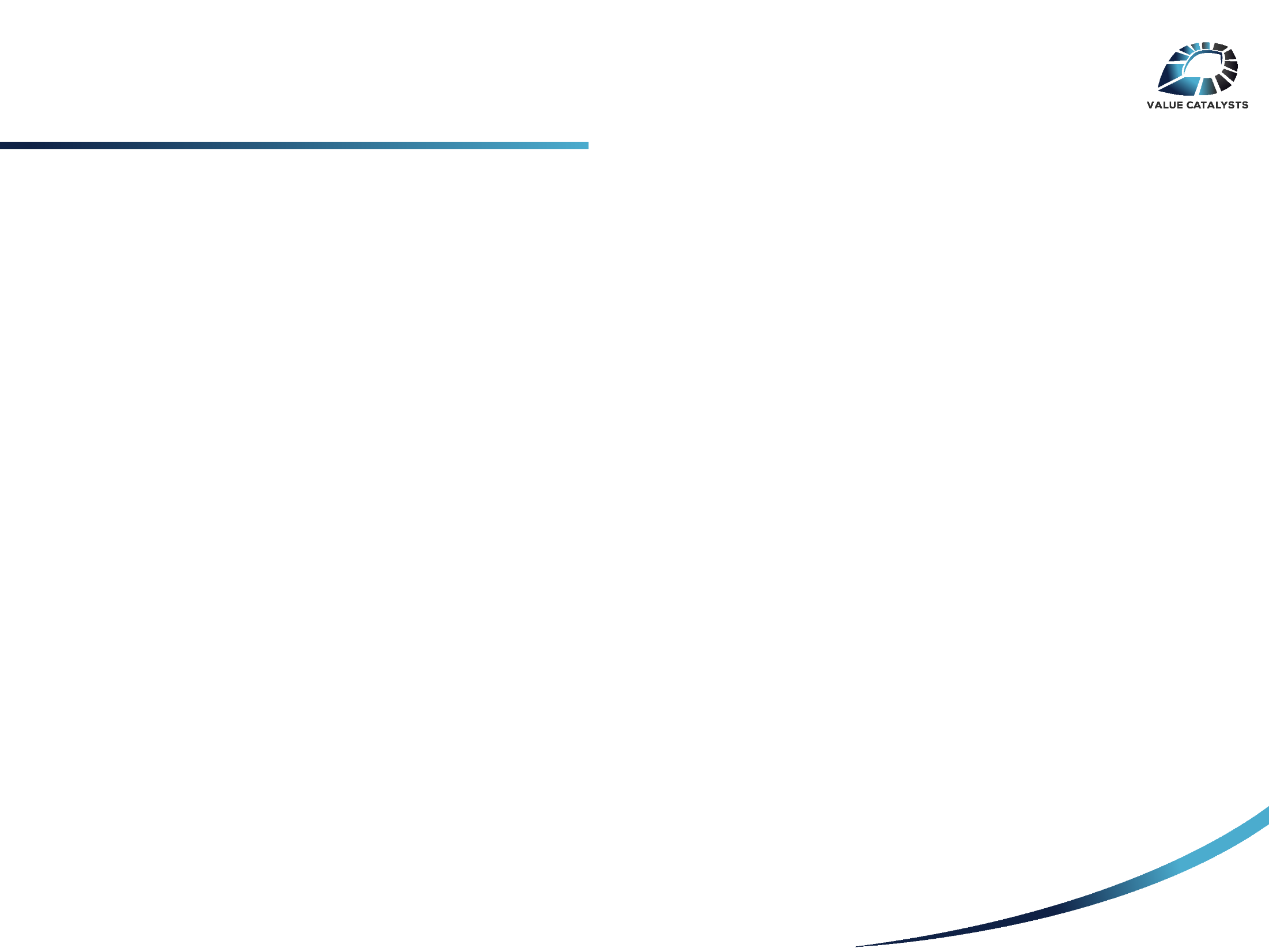 Resource Challenges  – Handling Data
“Computer forensics is the equivalent of surveying a crime scene or performing an autopsy on a victim”  							(James Borek, 2001)
CRITICAL PARAMETERS
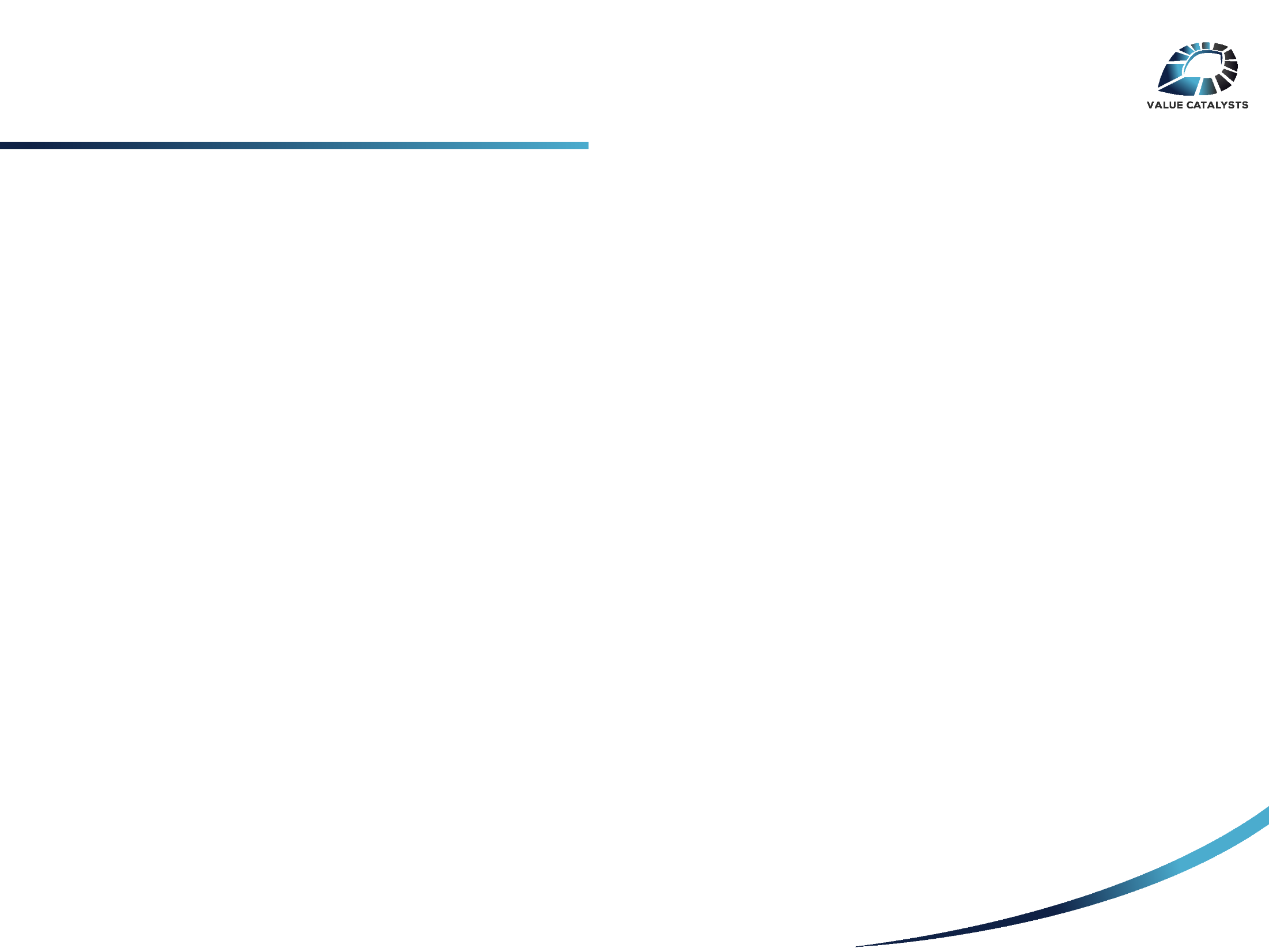 Handling Smartphones – Being Smart?
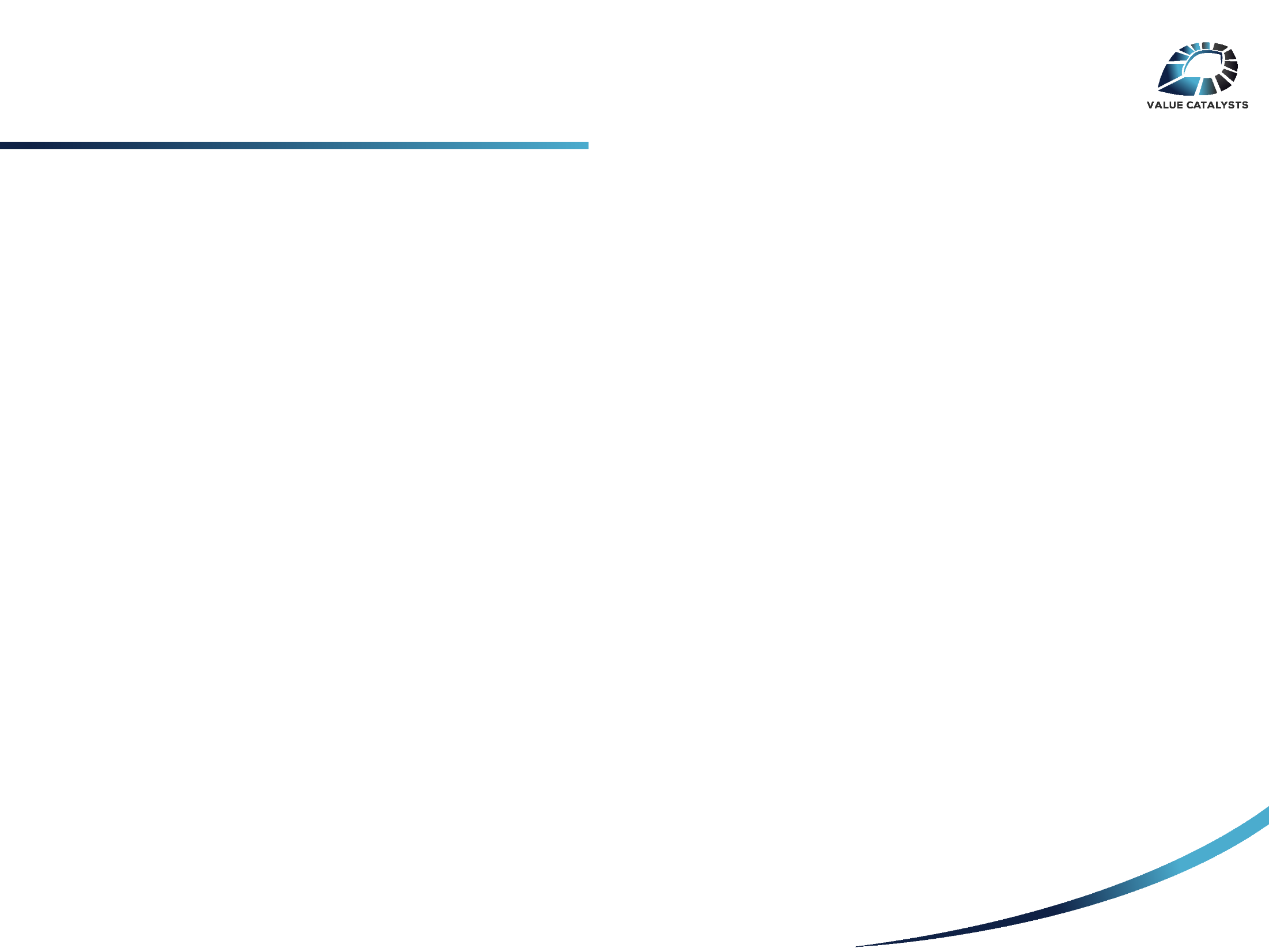 Handling Data – Evidence Management
COMMON CHECKLIST POINTERS THAT ARE MISSED
Can the information in the "chain of custody" form prove the "continuity of evidence"?
Is the information present in the "chain of custody" form known and acceptable by all parties present?
Can the process of evidence management help determine the following:
Being able to determine which evidence came from which piece of hardware,
Where that piece of hardware was retrieved from,
Documenting all persons handling the evidence,
Ensuring secure storage of the evidence with limited accessibility,
Documenting all processes used to extract the information,
Ensuring that those processes used are reproducible, and would produce the same result.
ALMOST 80% OF THE FORENSIC FINDINGS ARE CHALLENGED AND NOT SUSTAINED ON GROUNDS OF IMPROPER HANDLING OF EVIDENCE
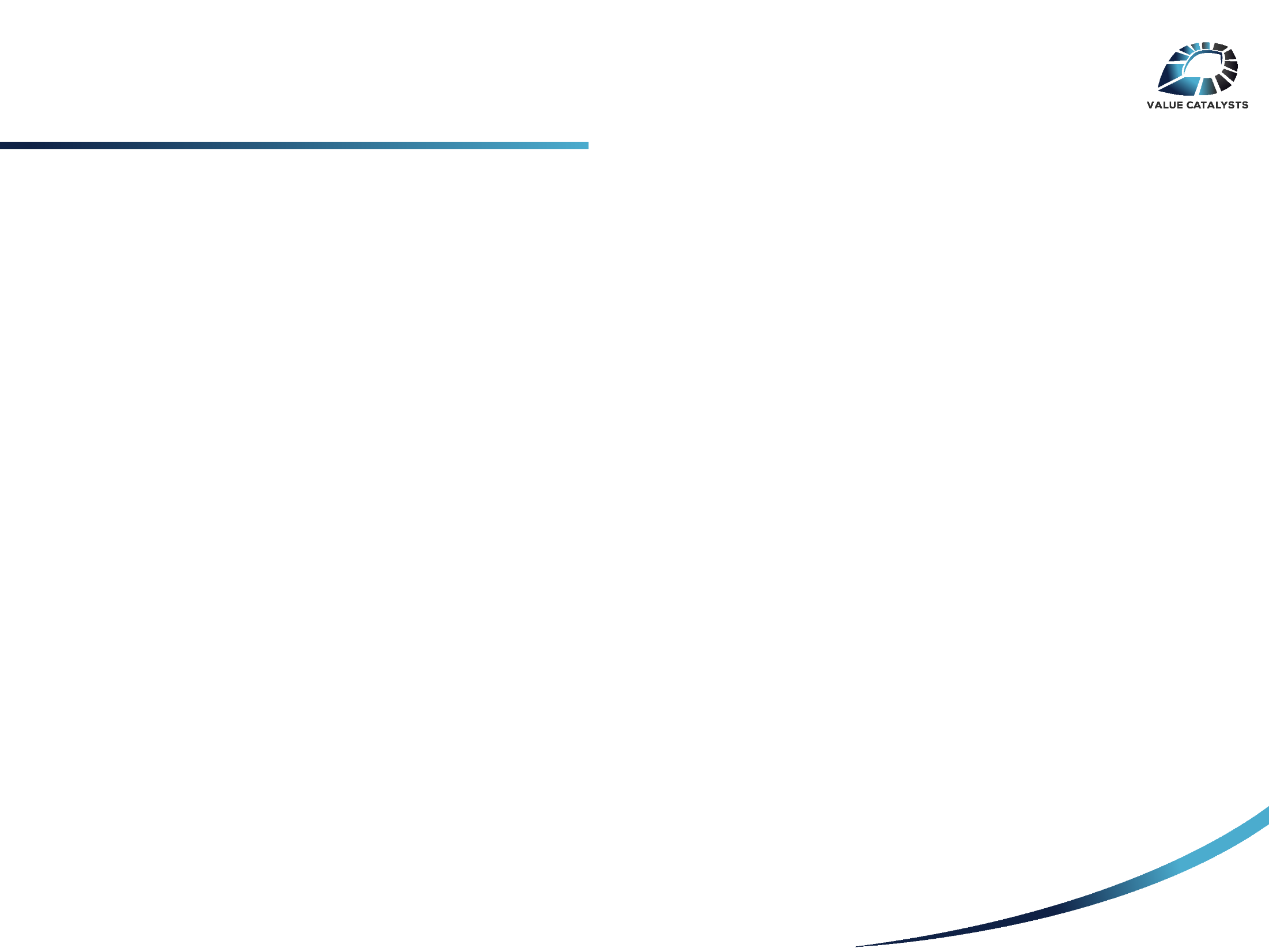 Limitations – Legal & Jurisdiction Challenges
FACTORS THAT AFFECT THE PROCESS
Difference in laws on privacy, evidence etc.
Difference in perception & acceptability of breaches
Refusal by corporate to de-crypt / divulge details – Gmail, Apple, Yandex, Blackberry
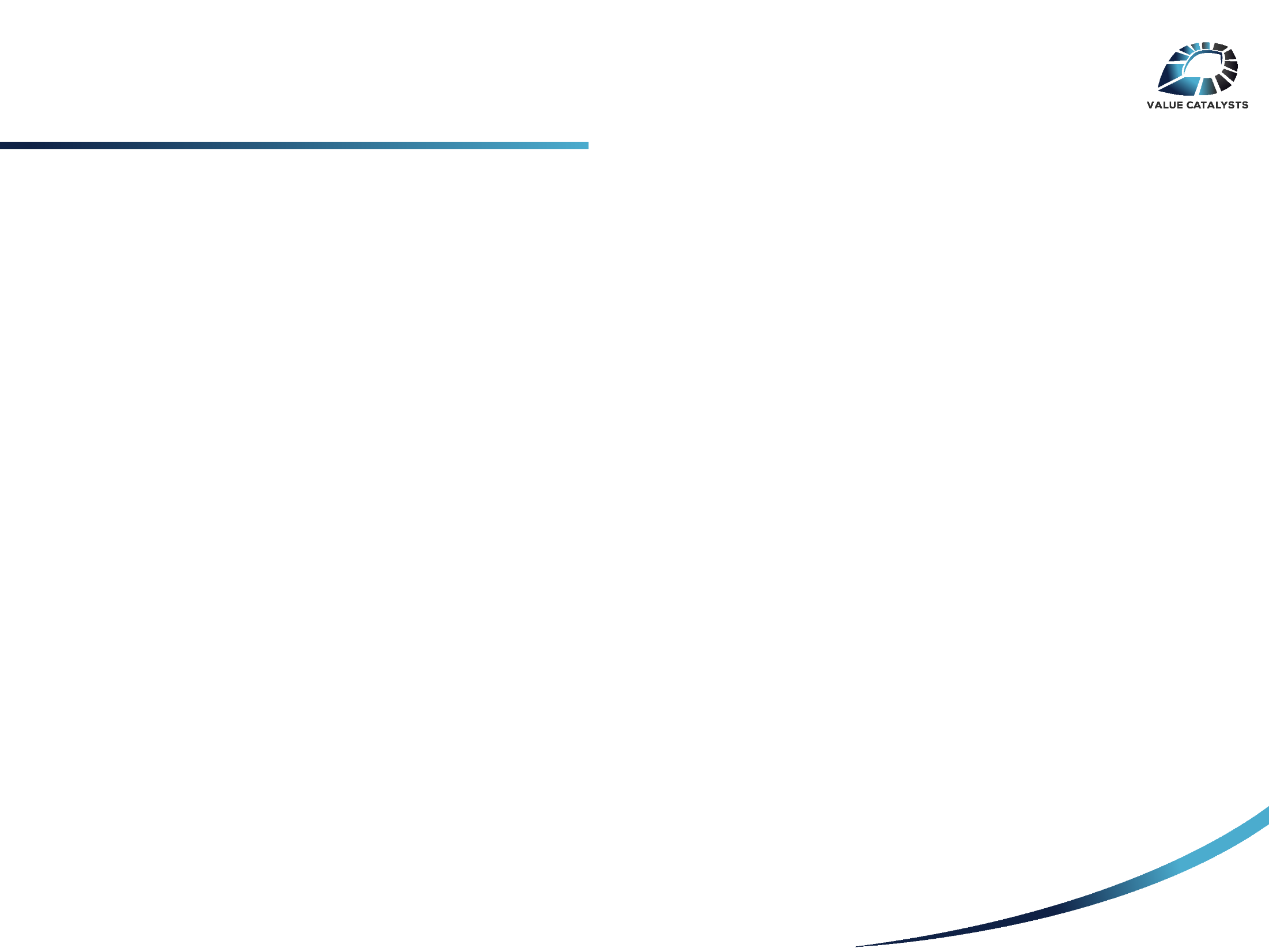 Legal & Jurisdiction Challenges – India
To understand the position of digital / cyber forensics in India, a combined reading of the Indian Evidence Act, 1872 is required along with the Informational Technology Act, 2000 and Indian Penal Code, 1860. 
However, despite the same there remains a few challenges that are unresolved and delay and hamper the smooth functioning of the judiciary while dealing with such cases.
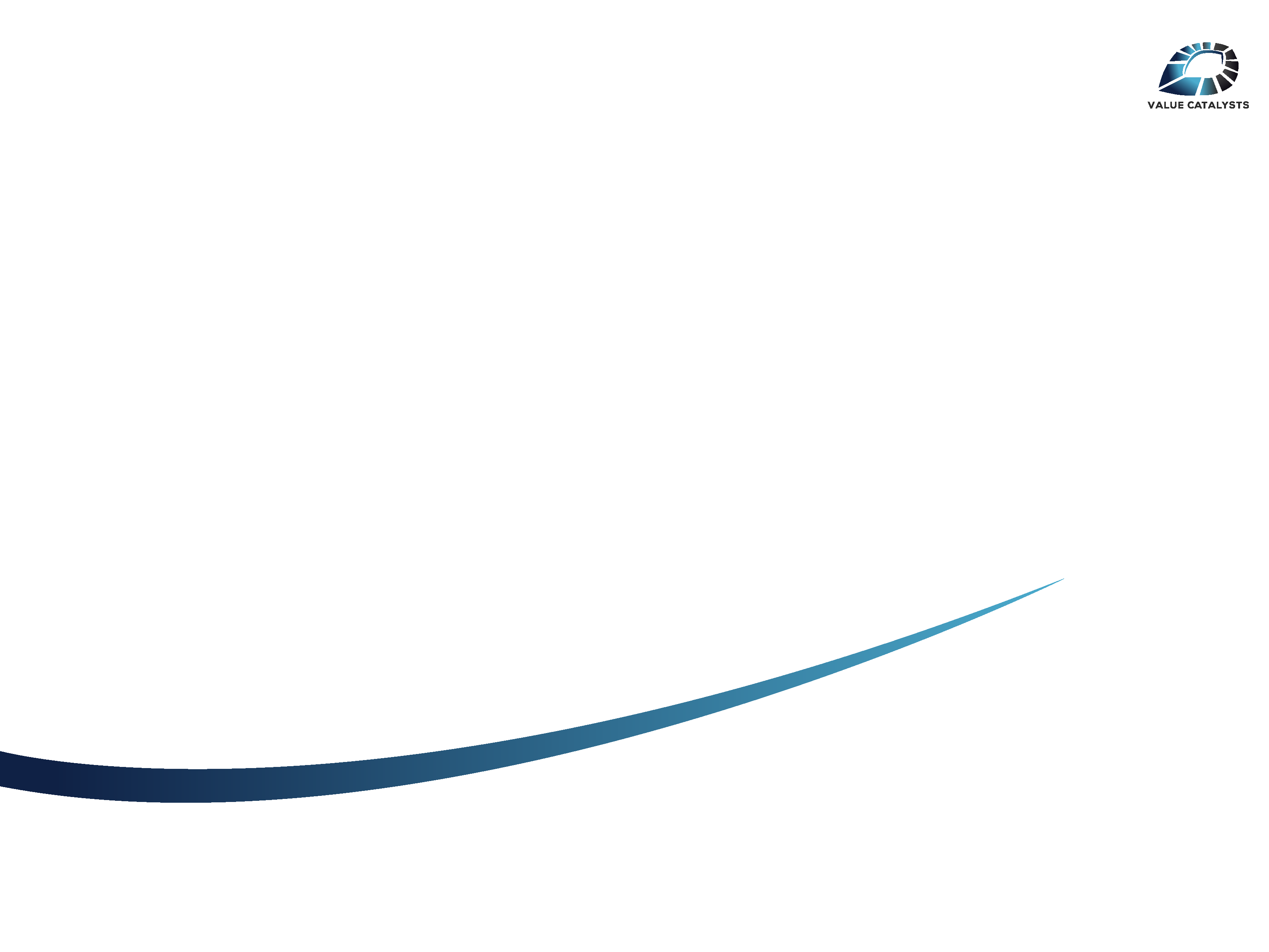 Way Forward – Collaborative Approach
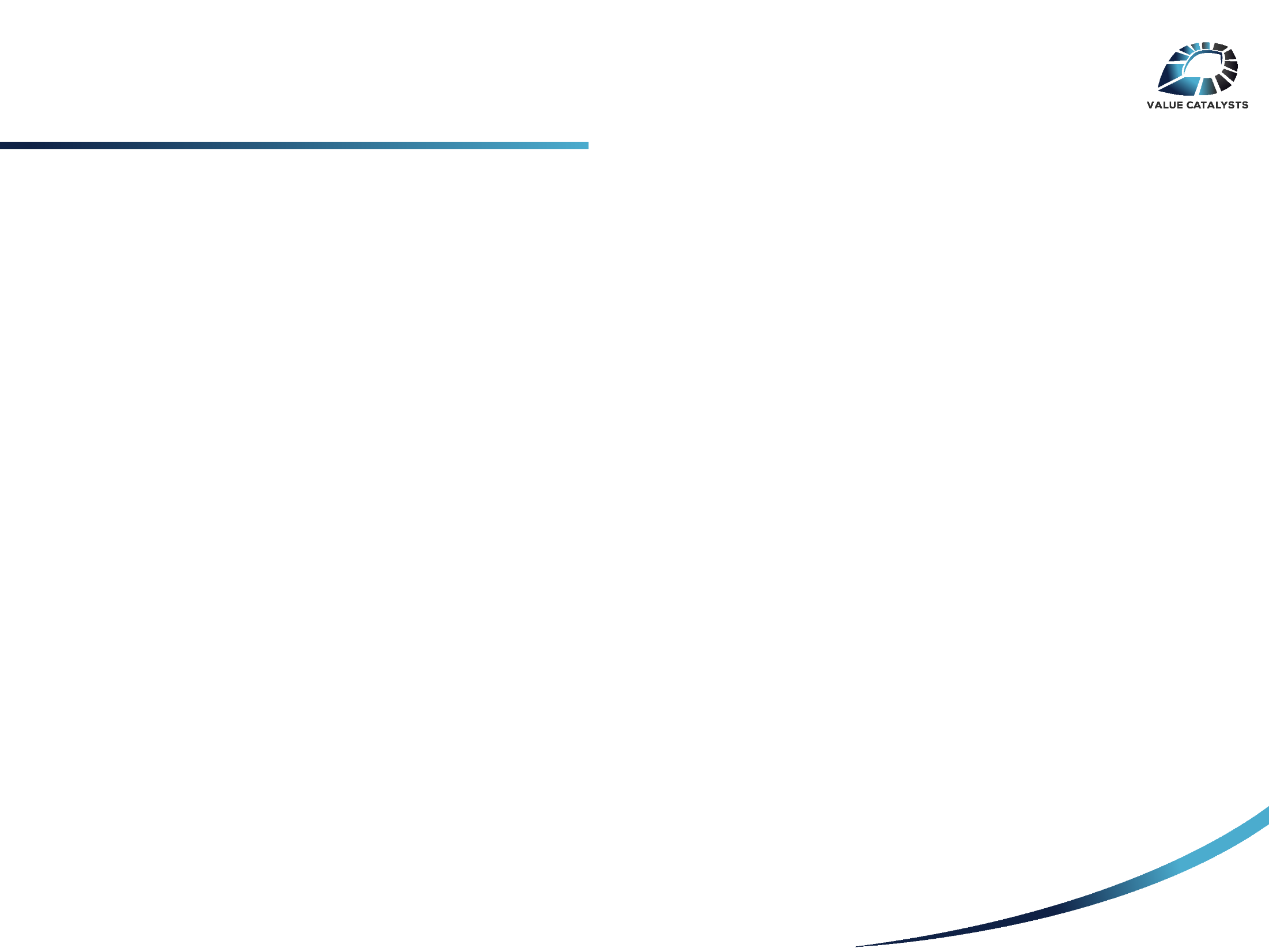 Way Forward – Embracing the “E”s
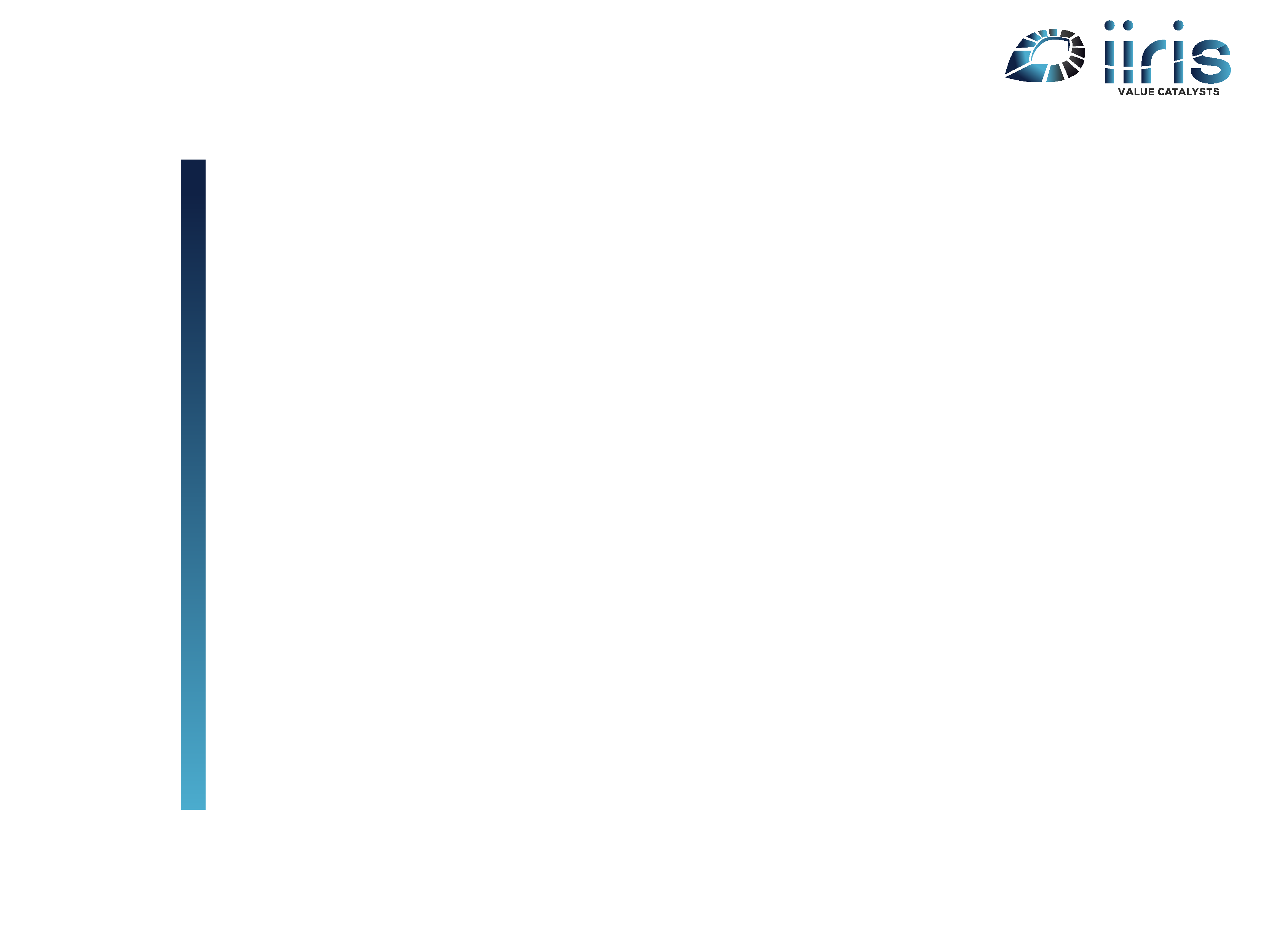 THANK YOU
www.iirisconsulting.com